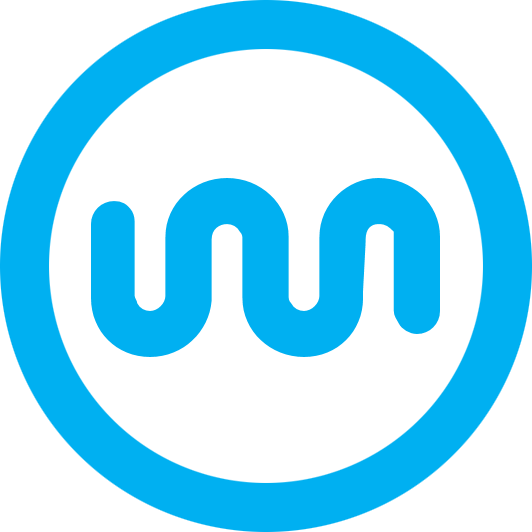 企事业述职报告PPT
演讲者:trustme521
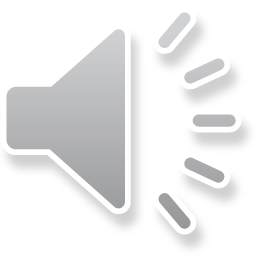 前言
回顾这一年的工作，在取得成绩的同时，我们也找到了工作中的不足和问题，主要反映于xx及xxx的风格、定型还有待进一步探索，尤其是网上的公司产品库充分体现我们xxxxx和我们这个平台能为客户提供良好的商机和快捷方便的信息、导航的功能发挥。展望新的一年，我们将继续努力，力争各项工作更上一个新台阶。20XX我们所向披靡，20XX我们勇往直前！
目 录
contents
PART ONE
PART TWO
PART THREE
项目概况
重点营销工作
几点感悟
PART ONE
项目概况
您的内容打在这里，或者通过复制您的文本后粘贴
创新务实
超越自我
追求卓越
团结奋斗
敢于创新
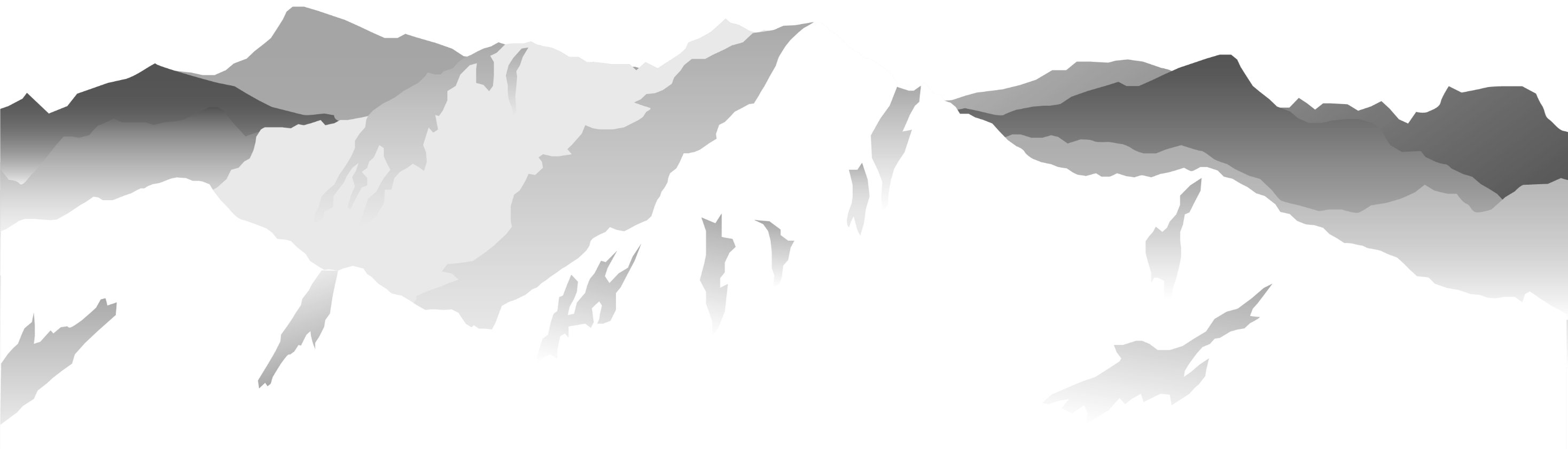 您的内容打在这里，或者通过复制您的文本后粘贴
1
2
3
4
5
6
7
8
9
您的内容打在这里，或者通过复制您的文本后粘贴
您的内容打在这里，或者通过复制您的文本后粘贴
您的内容打在这里，或者通过复制您的文本后粘贴
项目
简介
您的内容打在这里，或者通过复制您的文本后粘贴
您的内容打在这里，或者通过复制您的文本后粘贴
您的内容打在这里，或者通过复制您的文本后粘贴
您的内容打在这里，或者通过复制您的文本后粘贴
您的内容打在这里，或者通过复制您的文本后粘贴
您的内容打在这里，或者通过复制您的文本后粘贴
您的内容打在这里，或者通过复制您的文本后粘贴
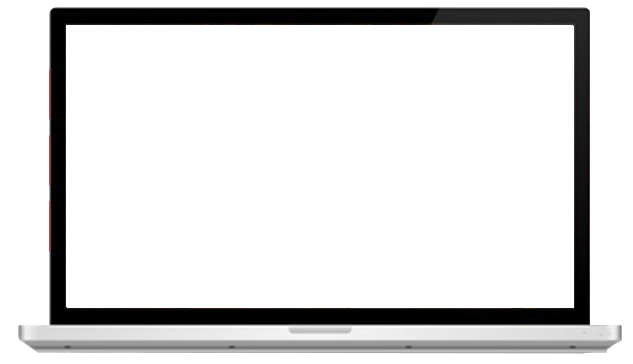 理念、口号等
某某单位、公司是一家专注于某产品及服务的综合性公司，在行业内拥有领先地位。在此录入上述图表的综合描述说明，在此录入上述图表的综合描述说明。在此录入上述图表的综合描述说明。
       在此录入上述图表的综合描述说明，在此录入上述图表的综合描述说明。在此录入上述图表的综合描述说明。
您的内容打在这里，或者通过复制您的文本后粘贴
您的内容打在这里，或者通过复制您的文本后，在此框中选择粘贴，并选择只保留文字。
您的内容打在这里，或者通过复制您的文本后，在此框中选择粘贴，并选择只保留文字。
您的内容打在这里，或者通过复制您的文本后，在此框中选择粘贴，并选择只保留文字。
您的内容打在这里，或者通过复制您的文本后，在此框中选择粘贴，并选择只保留文字。
您的内容打在这里，或者通过复制您的文本后，在此框中选择粘贴，并选择只保留文字。
您的内容打在这里，或者通过复制您的文本后，在此框中选择粘贴，并选择只保留文字。
您的内容打在这里，或者通过复制您的文本后粘贴
单击此处输入文字单击此处输入文字
单击此处输入文字单击此处输入文字
输入小标题
关键字
关键字
输入小标题
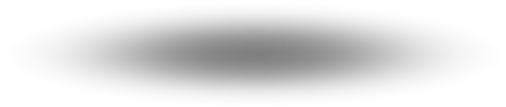 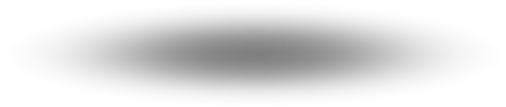 单击此处输入文字单击此处输入文字
单击此处输入文字单击此处输入文字
您的内容打在这里，或者通过复制您的文本后粘贴
添加标题
添加标题
添加标题
添加标题
添加标题
添加标题
添加标题
您的内容打在这里，或者通过您的内容打在这里
您的内容打在这里，或者通过您的内容打在这里
您的内容打在这里，或者通过您的内容打在这里
您的内容打在这里，或者通过您的内容打在这里
您的内容打在这里，或者通过您的内容打在这里
您的内容打在这里，或者通过您的内容打在这里
您的内容打在这里，或者通过您的内容打在这里
8月
11月
12月
6月
7月
9月
10月
您的内容打在这里，或者通过复制您的文本后粘贴
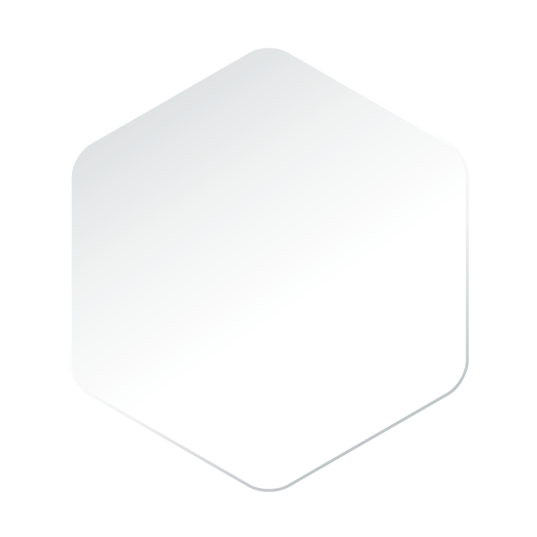 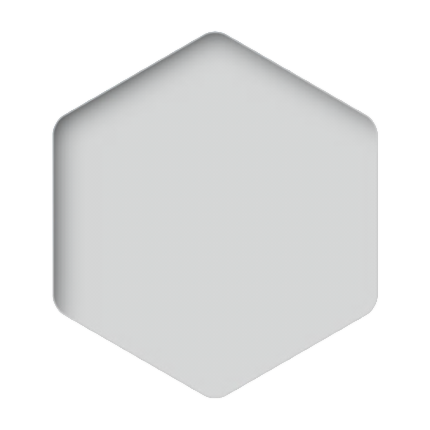 完成概述
您的内容打在这里，或者通过复制您的文本后，在此框中选择粘贴
您的内容打在这里，或者通过复制您的文本后，在此框中选择粘贴
您的内容打在这里，或者通过复制您的文本后，在此框中选择粘贴
您的内容打在这里，或者通过复制您的文本后，在此框中选择粘贴
您的内容打在这里，或者通过复制您的文本后粘贴
48%
22%
76%
添加标题
添加标题
添加标题
您的内容打在这里，或者通过复制您的文本后，在此框中选择粘贴，并选择只保留您的内容打在这里，或者通过复制您的文本后，在此框中选择粘贴，并选择只保留
您的内容打在这里，或者通过复制您的文本后，在此框中选择粘贴，并选择只保留您的内容打在这里，或者通过复制您的文本后，在此框中选择粘贴，并选择只保留
您的内容打在这里，或者通过复制您的文本后，在此框中选择粘贴，并选择只保留您的内容打在这里，或者通过复制您的文本后，在此框中选择粘贴，并选择只保留
您的内容打在这里，或者通过复制您的文本后粘贴
点击添加关键字
添加标题
95%
修改文字或者删除
添加标题
75%
修改文字或者删除
添加标题
85%
修改文字或者删除
添加标题
52%
修改文字或者删除
添加标题
87%
修改文字或者删除
PART TWO
重点营销工作
您的内容打在这里，或者通过复制您的文本后粘贴
1，您的内容打在这里，或者通过复制您的文本后粘贴
01
02
03
01
02
03
04
您的内容打在这里
您的内容打在这里
您的内容打在这里您的内容打在这里您的内容打在这里您的内容打在这里
您的内容打在这里
您的内容打在这里
您的内容打在这里
您的内容打在这里您的内容打在这里
交流
互信
宣传
收效
您的内容打在这里，或者通过复制您的文本后粘贴
2.您的内容打在这里您的内容打在这里
您的内容打在这里，或者通过复制您的文本后粘贴
您的内容打在这里，或者通过复制您的文本后粘贴
您的内容打在这里，或者通过复制您的文本后粘贴
您的内容打在这里，或者通过复制您的文本后粘贴
您的内容打在这里，或者通过复制您的文本后粘贴
您的内容打在这里，或者通过复制您的文本后粘贴
3.您的内容打在这里，或者通过复制您的文本后粘贴
您的内容打在这里，或者通过复制您的文本后粘贴
您的内容打在这里，或者通过复制您的文本后粘贴
您的内容打在这里，或者通过复制您的文本后粘贴
您的内容打在这里，或者通过复制您的文本后粘贴
1
2
3
4
01
02
您的内容打在这里，或者通过复制您的文本后粘贴您的内容打在这里，或者通过复制您的文本后粘贴
保生产
促营销
您的内容打在这里，或者通过复制您的文本后粘贴
您的内容打在这里，或者通过复制您的文本后粘贴
您的内容打在这里，或者通过复制您的文本后粘贴
您的内容打在这里，或者通过复制您的文本后粘贴
PART THREE
几点感悟
您的内容打在这里，或者通过复制您的文本后粘贴
重点营销
您的内容打在这里，或者通过复制您的文本后粘贴
PPP模式
您的内容打在这里，或者通过复制您的文本后粘贴
您的内容打在这里，或者通过复制您的文本后粘贴
01
02
03
04
(01)
(02)
您的内容打在这里，或者通过复制您的文本后粘贴
您的内容打在这里，或者通过复制您的文本后粘贴
您的内容打在这里，或者通过复制您的文本后粘贴
您的内容打在这里，或者通过复制您的文本后粘贴
您的内容打在这里，或者通过复制您的文本后粘贴
您的内容打在这里，或者通过复制您的文本后粘贴
您的内容打在这里，或者通过复制您的文本后粘贴
1
2
3
4
您的内容打在这里，或者通过复制您的文本后粘贴
您的内容打在这里，或者通过复制您的文本后粘贴
您的内容打在这里
您的内容打在这里
您的内容打在这里
您的内容打在这里，或者通过复制您的文本后粘贴
您的内容打在这里
您的内容打在这里
您的内容打在这里
您的内容打在这里，或者通过复制您的文本后粘贴
您的内容打在这里
您的内容打在这里
您的内容打在这里
单击此处添加标题
单击此处添加标题
单击此处添加标题
单击此处添加标题
此处添加详细文本描述，建议与标题相关并符合整体语言风格，语言描述尽量
此处添加详细文本描述，建议与标题相关并符合整体语言风格，语言描述尽量
此处添加详细文本描述，建议与标题相关并符合整体语言风格，语言描述尽量
此处添加详细文本描述，建议与标题相关并符合整体语言风格，语言描述尽量
您的内容打在这里，或者通过复制您的文本后粘贴
您的内容打在这里，或者通过复制您的文本后粘贴
您的内容打在这里，或者通过复制您的文本后粘贴
您的内容打在这里，或者通过复制您的文本后粘贴
07
05
您的内容打在这里，或者通过复制您的文本后粘贴
成绩展示
03
01
您的内容打在这里，或者通过复制您的文本后粘贴
您的内容打在这里，或者通过复制您的文本后粘贴
您的内容打在这里，或者通过复制您的文本后粘贴
04
06
您的内容打在这里，或者通过复制您的文本后粘贴
02
您的内容打在这里，或者通过复制您的文本后粘贴
您的内容打在这里，或者通过复制您的文本后粘贴
您的内容打在这里，或者通过复制您的文本后粘贴
您的内容打在这里，或者通过复制您的文本后粘贴
您的内容打在这里，或者通过复制您的文本后粘贴
您的内容打在这里，或者通过复制您的文本后粘贴
您的内容打在这里，或者通过复制您的文本后粘贴
01
06
02
05
03
04
THANKS
汇报完毕，谢谢大家